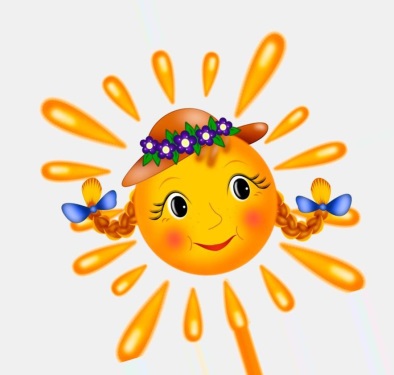 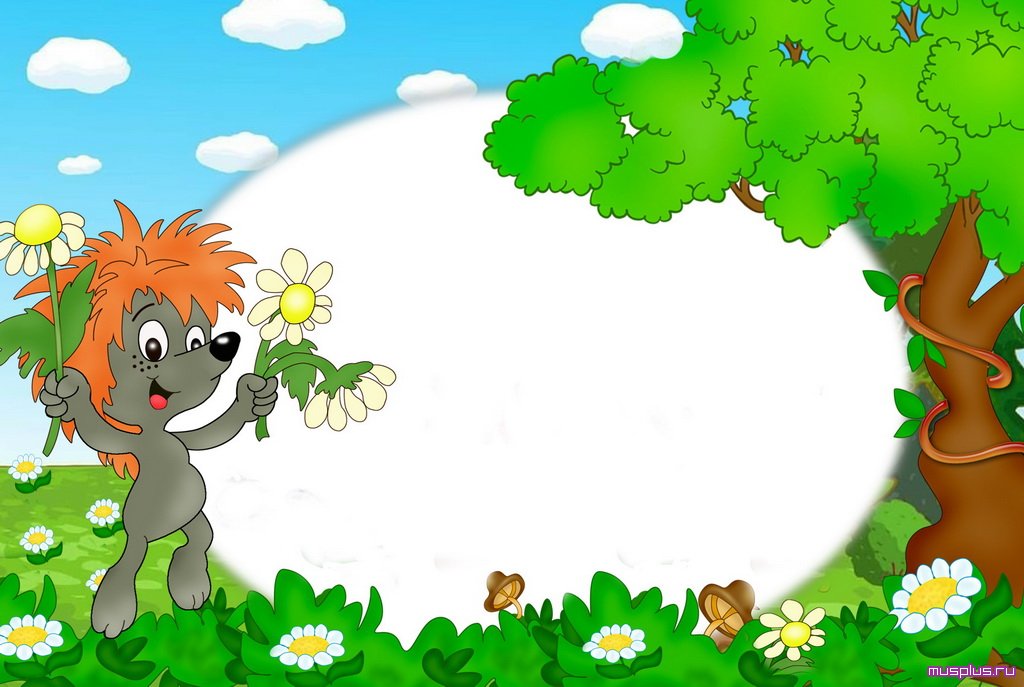 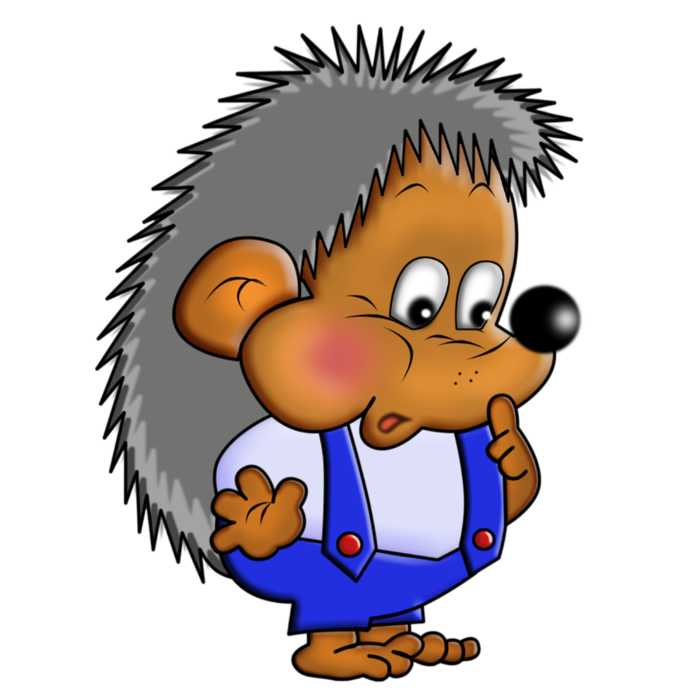 Рахуємо яблучка
Інтерактивний тренажер
Вихователь ГПД Глухівської 
ЗОШ I-III ст. №6 Сумської обл.
                         Пилипенко Л. М.
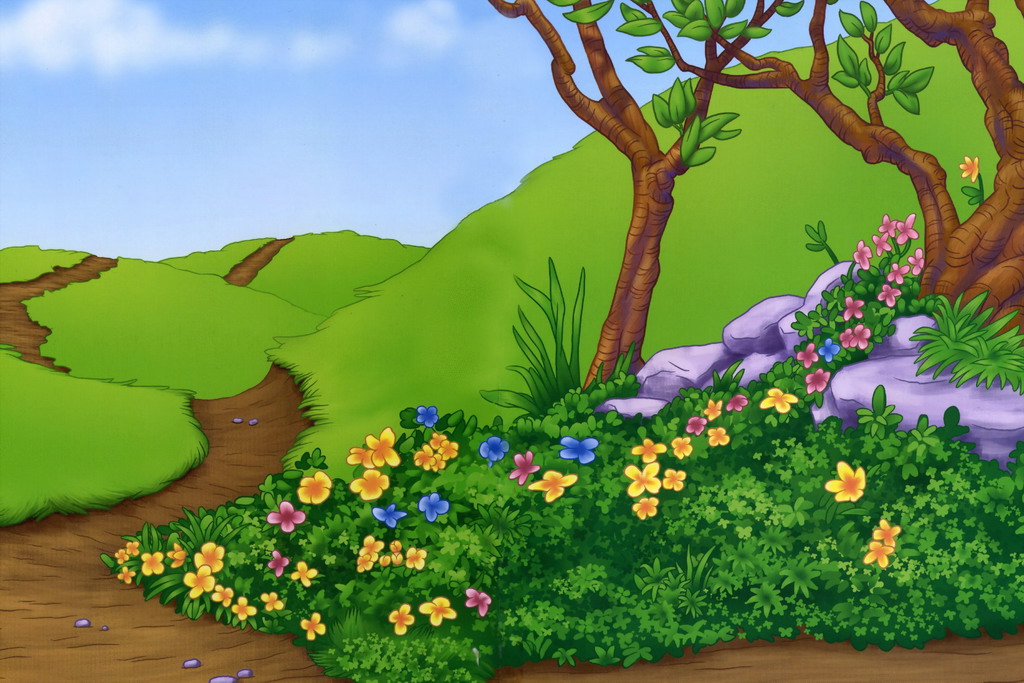 Допоможи їжачку зібрати яблучка.
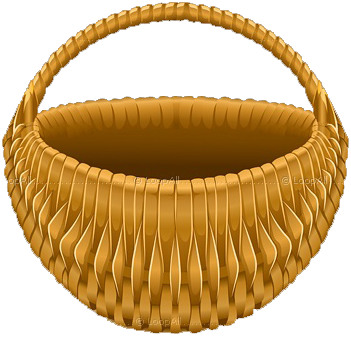 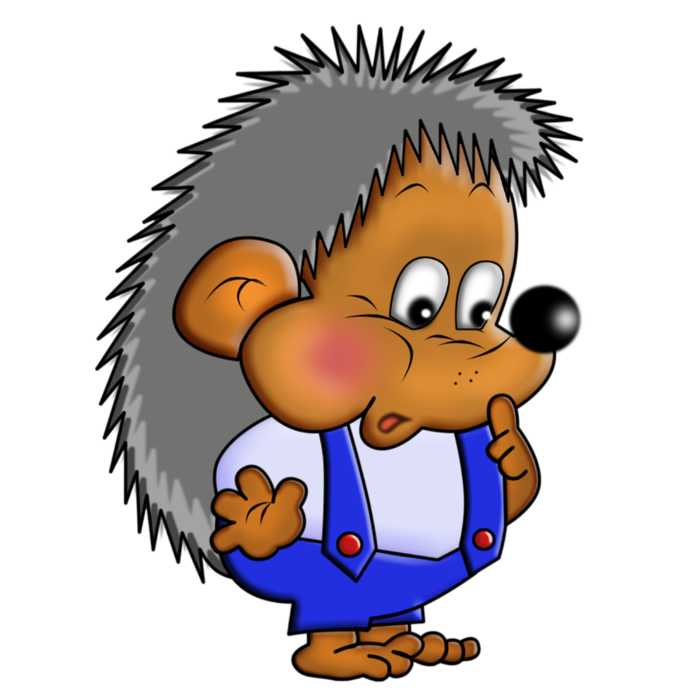 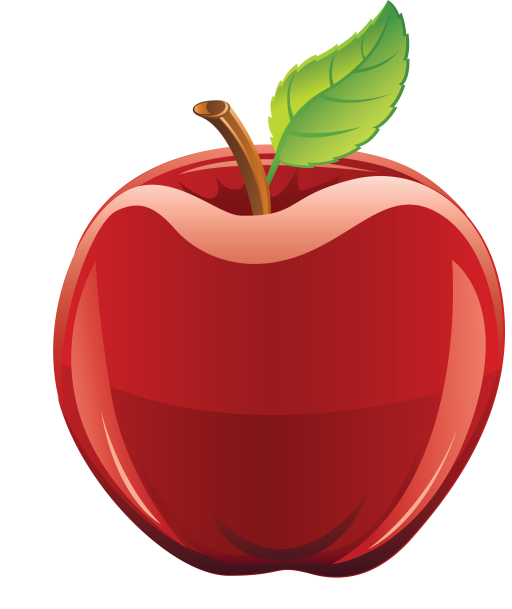 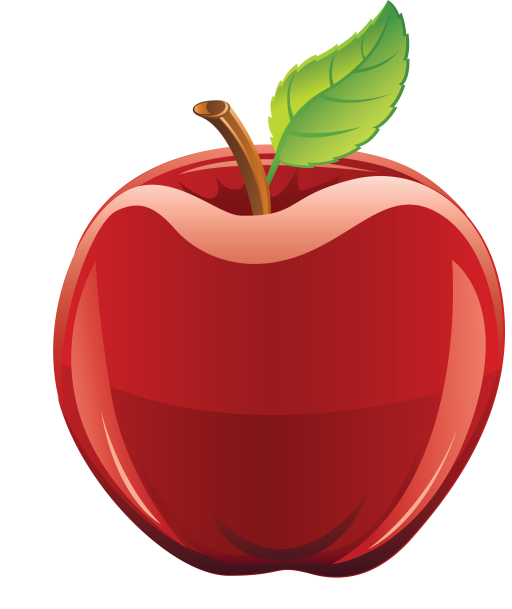 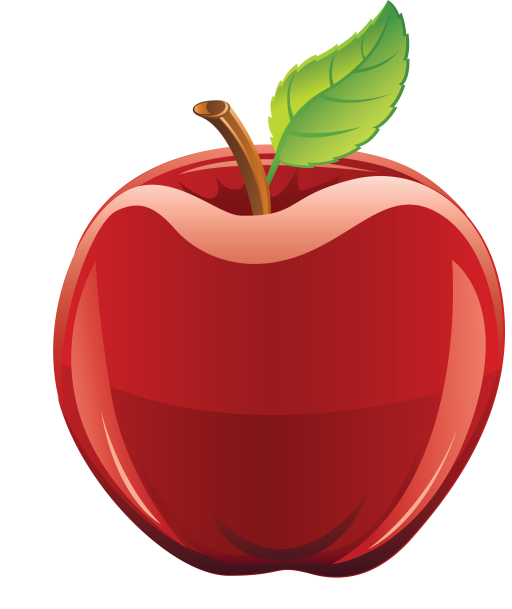 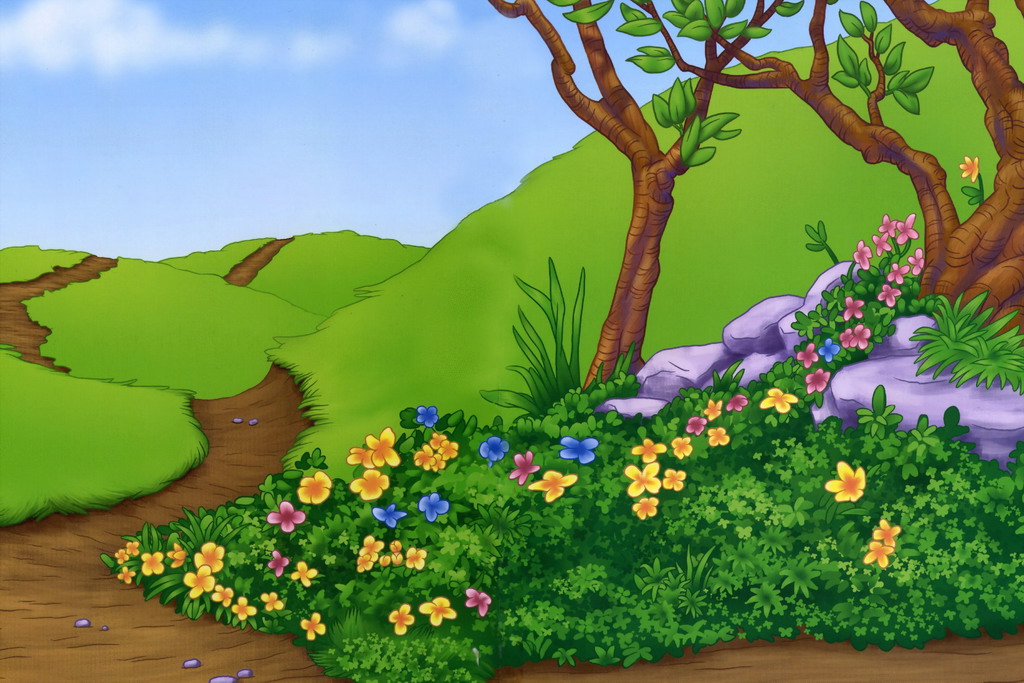 7
8
6
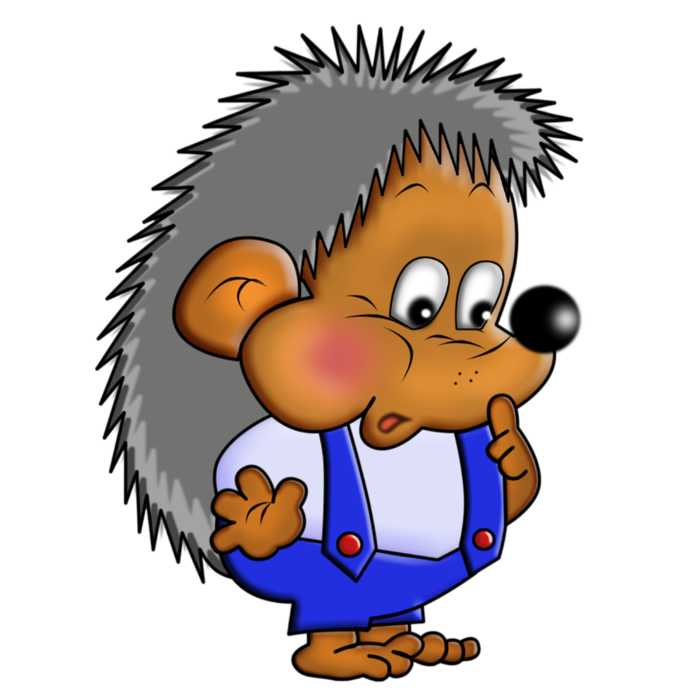 15 - 8
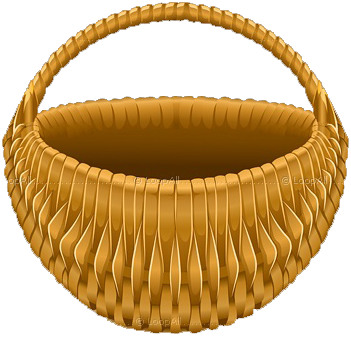 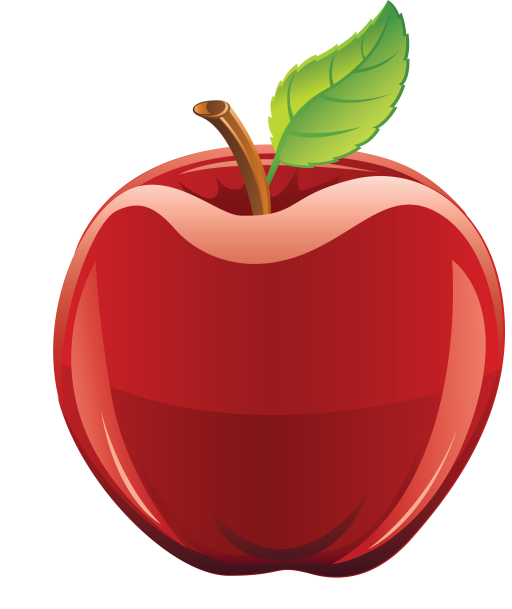 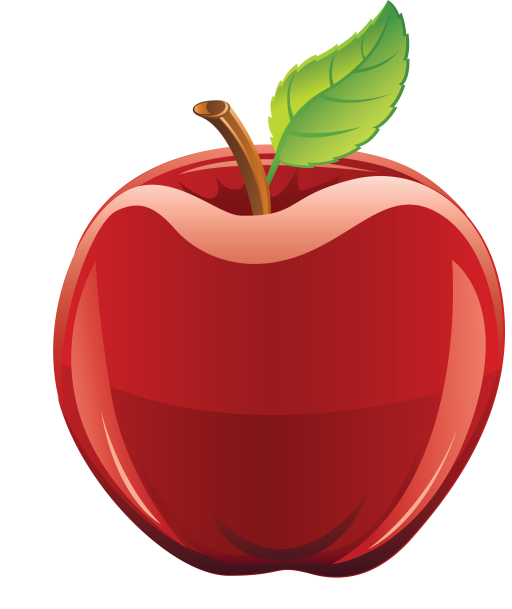 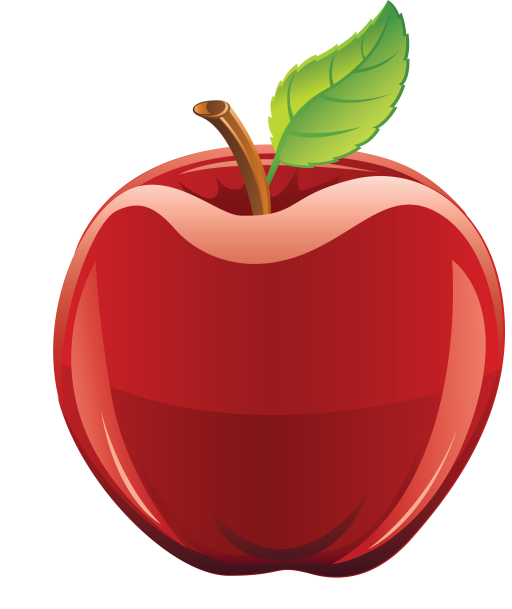 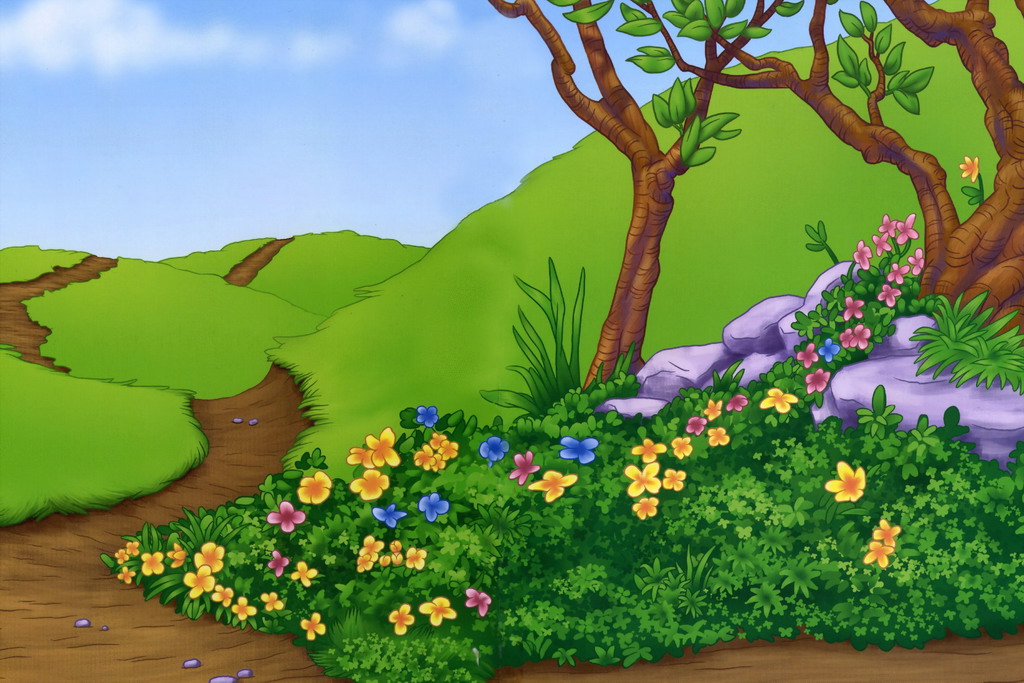 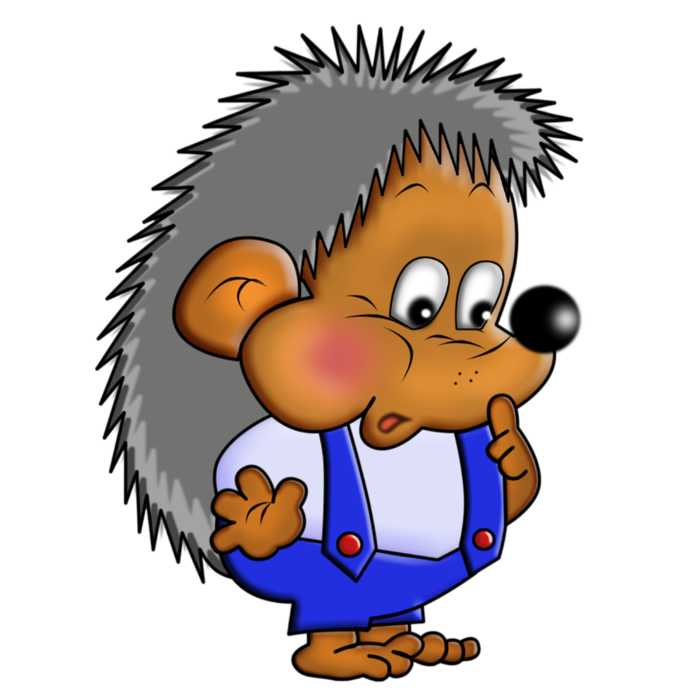 15
16
14
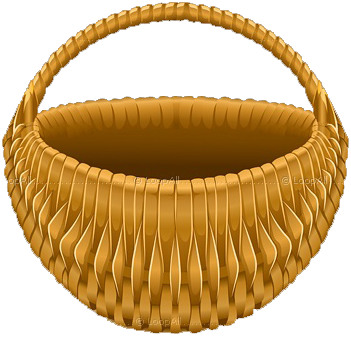 7 + 7
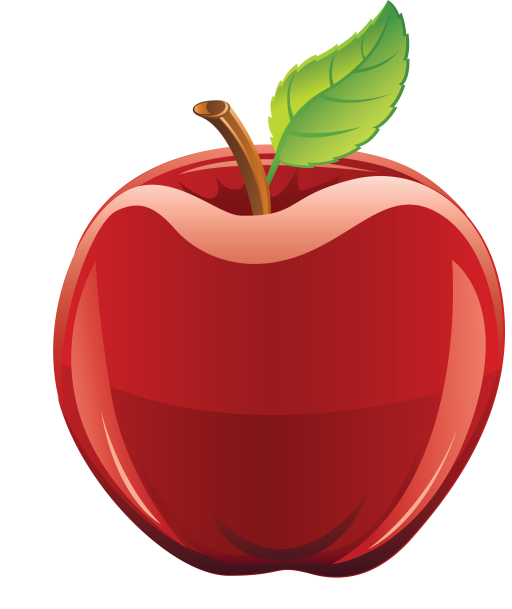 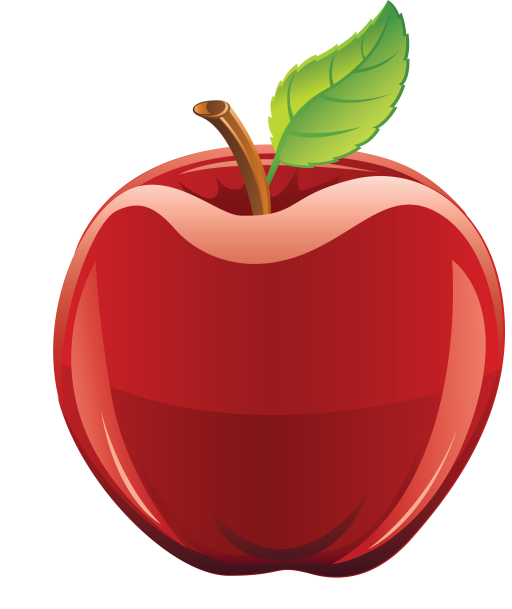 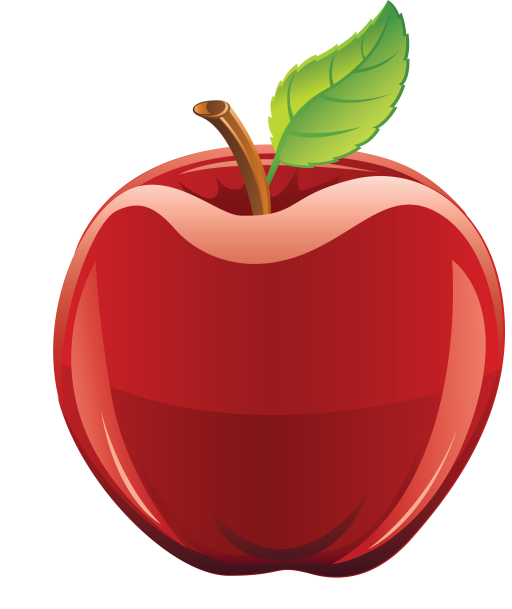 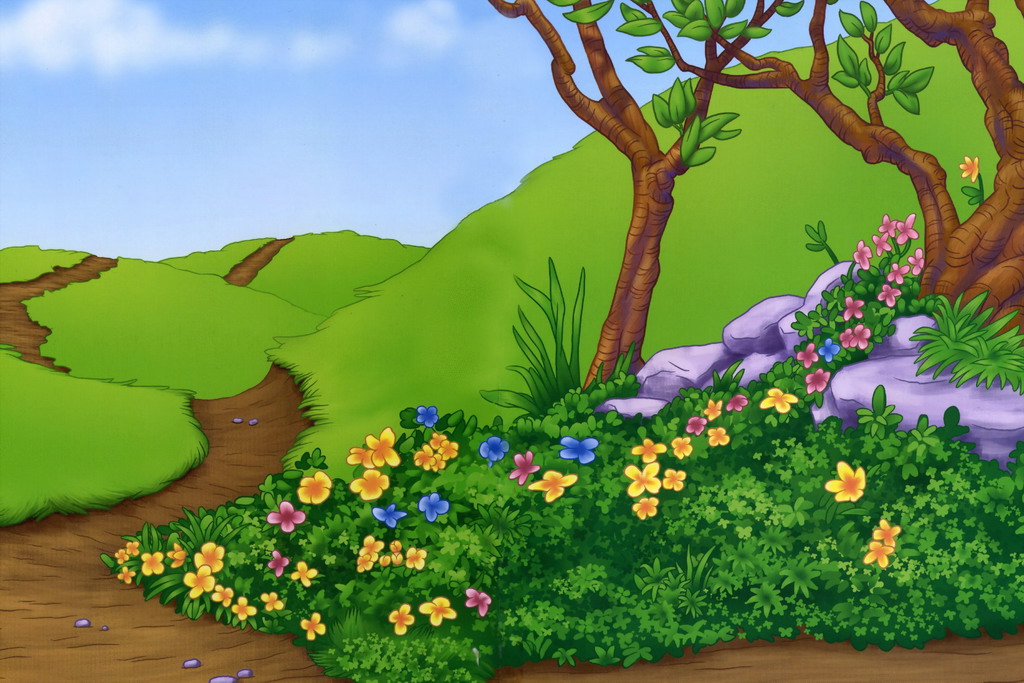 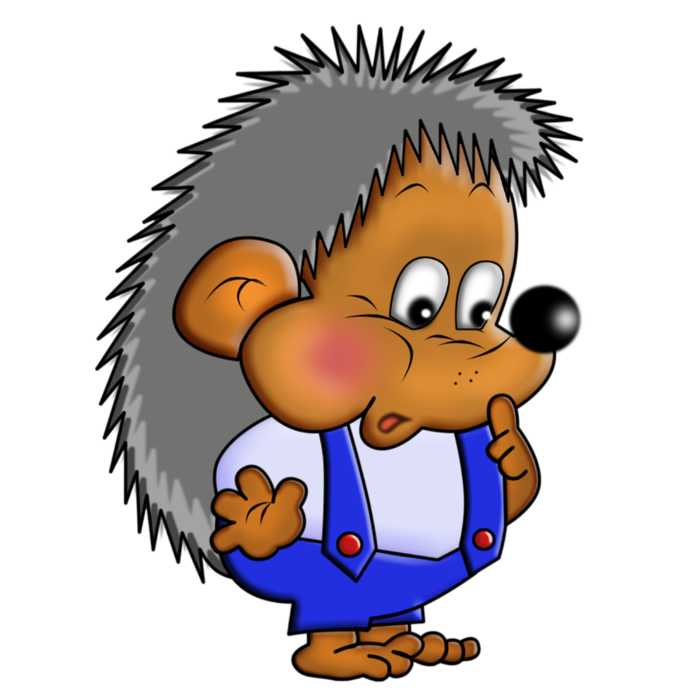 12
13
11
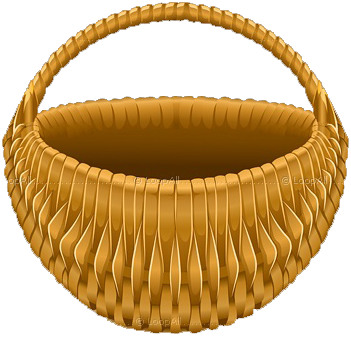 6 + 5
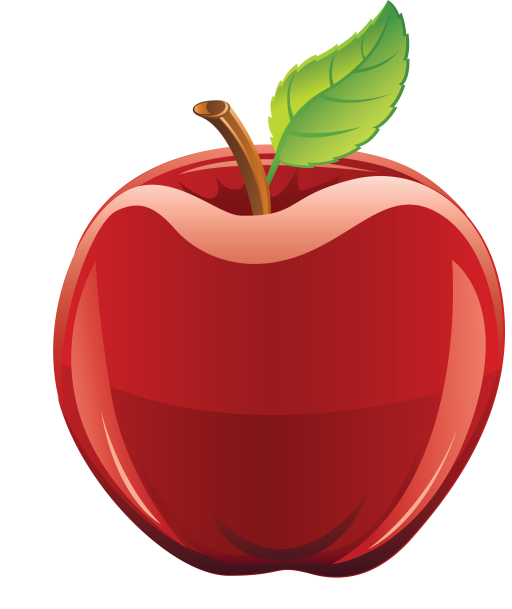 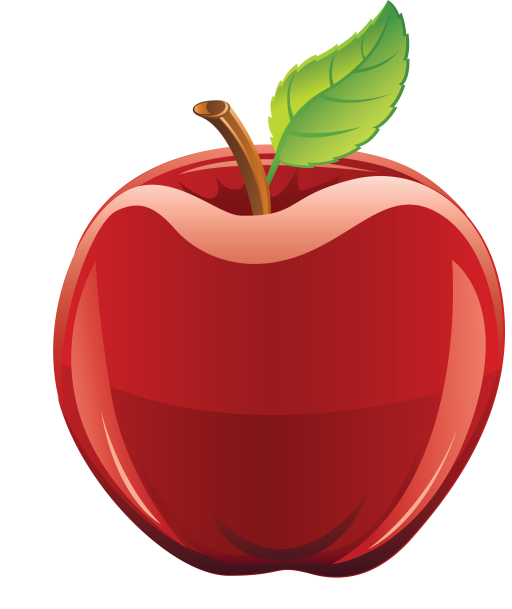 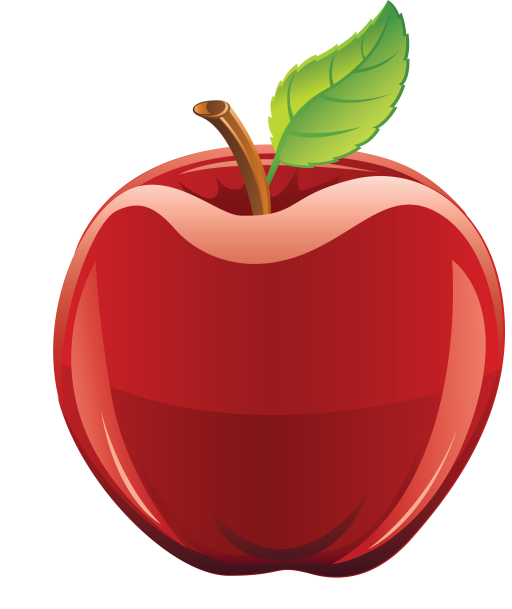 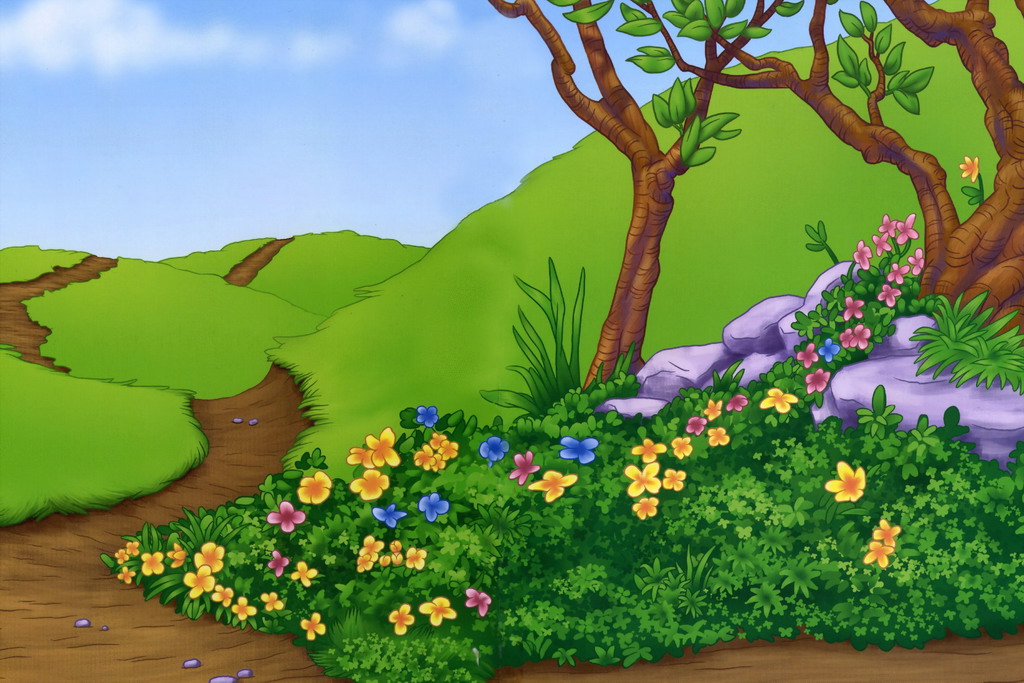 12
13
11
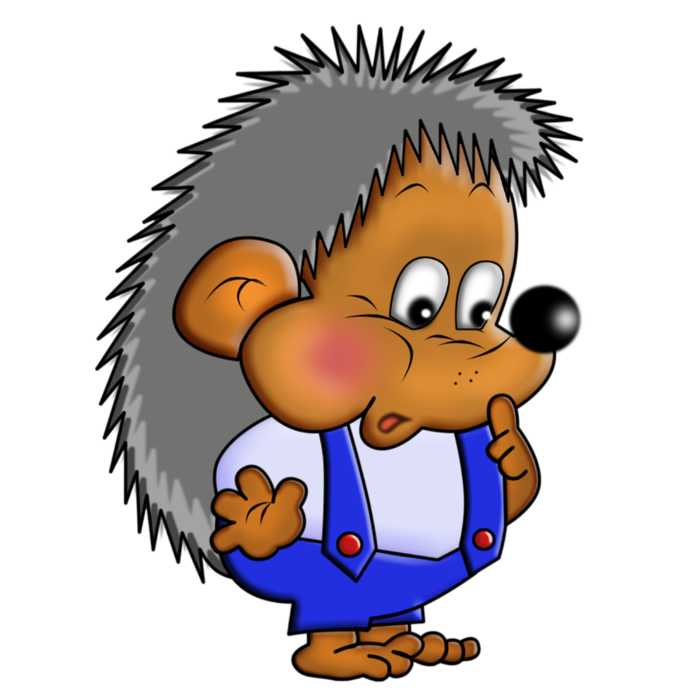 9 + 3
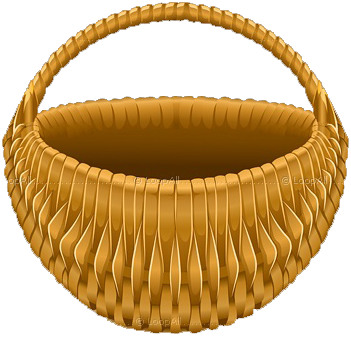 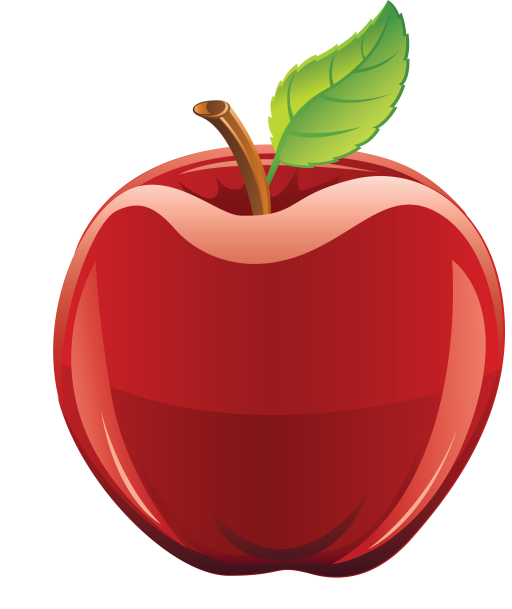 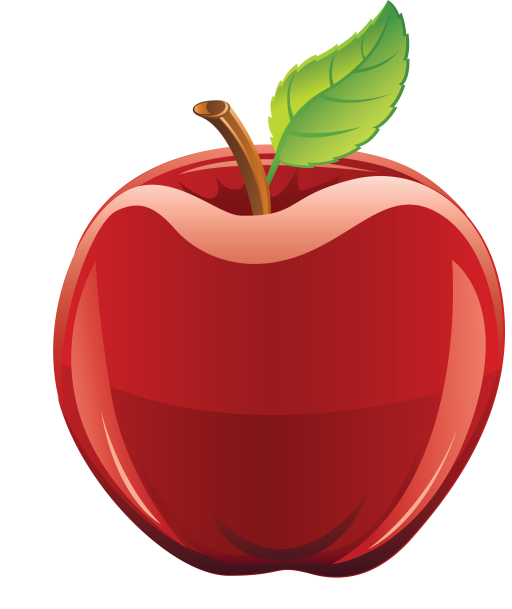 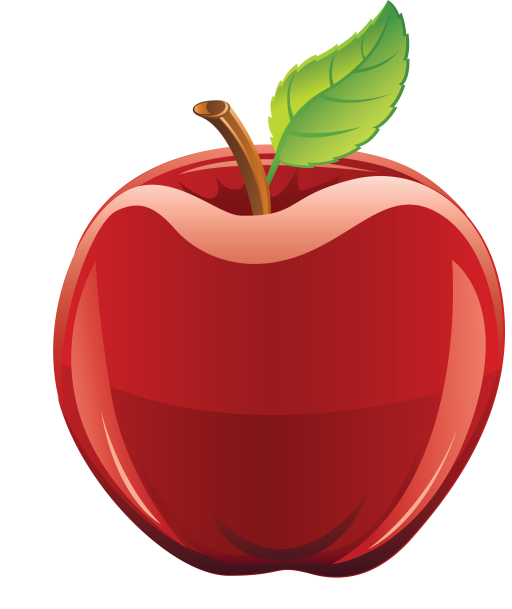 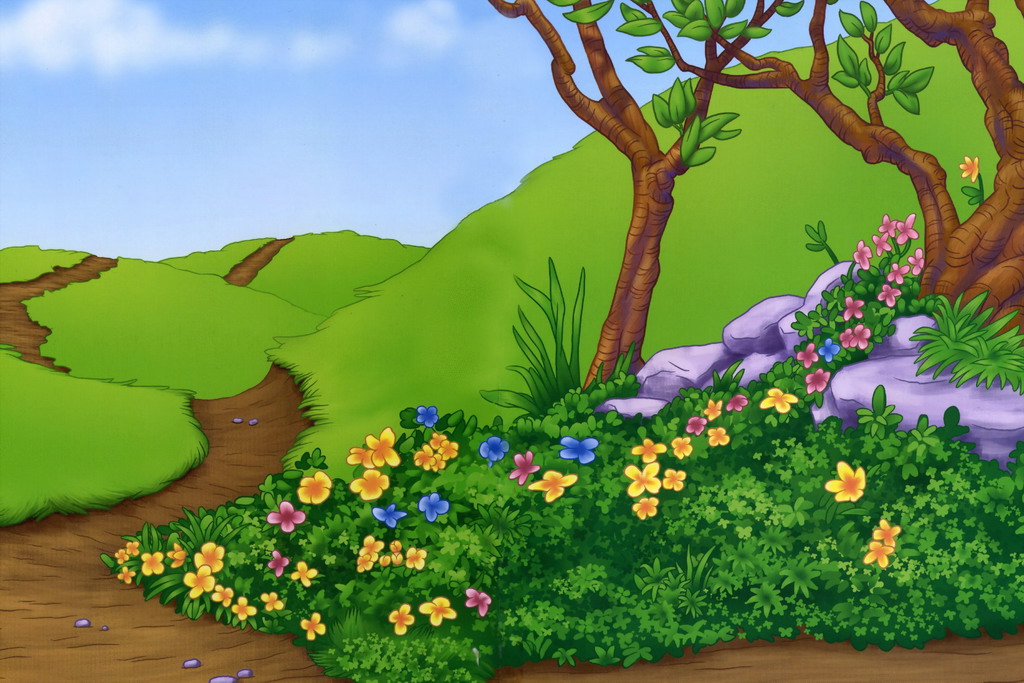 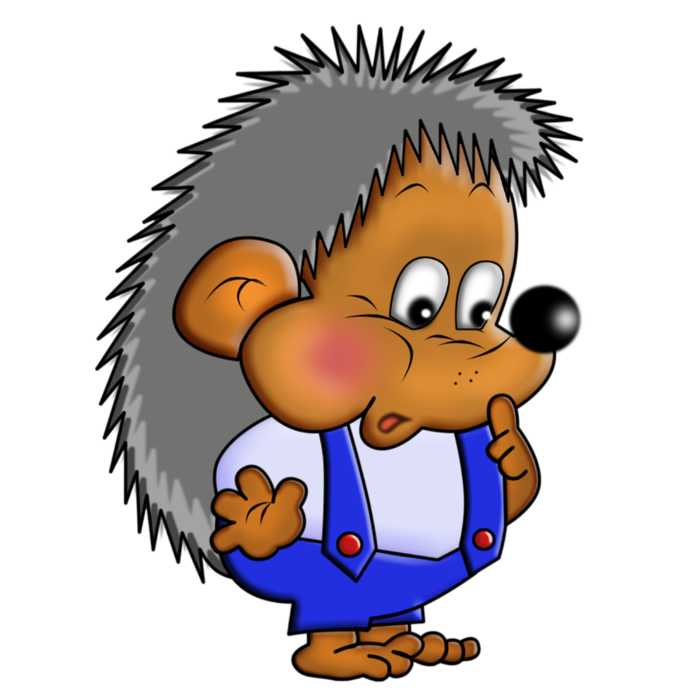 15
16
14
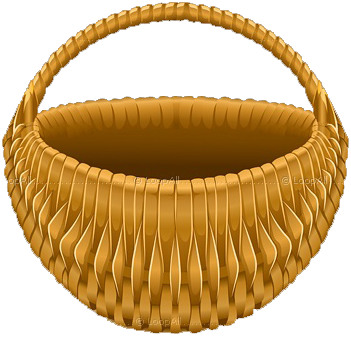 8 + 6
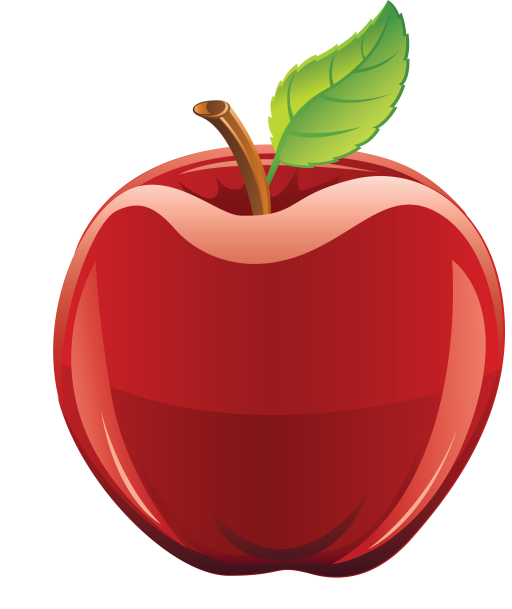 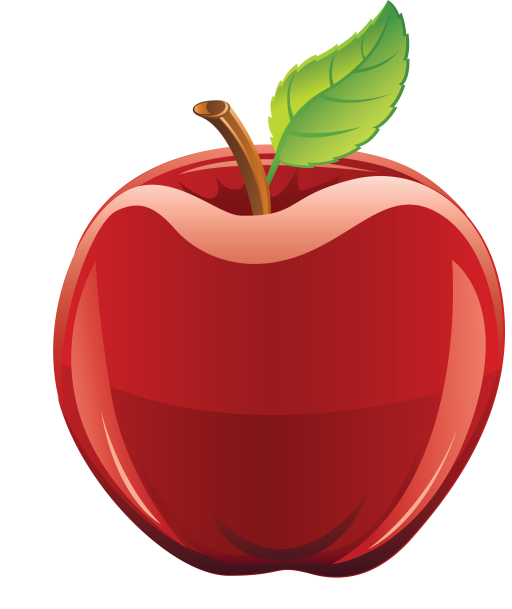 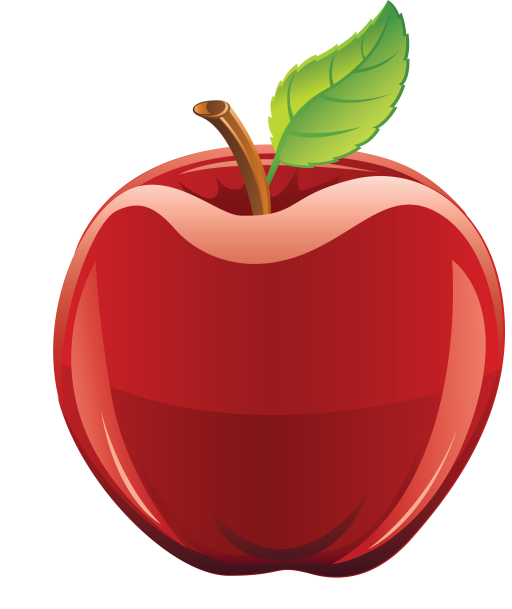 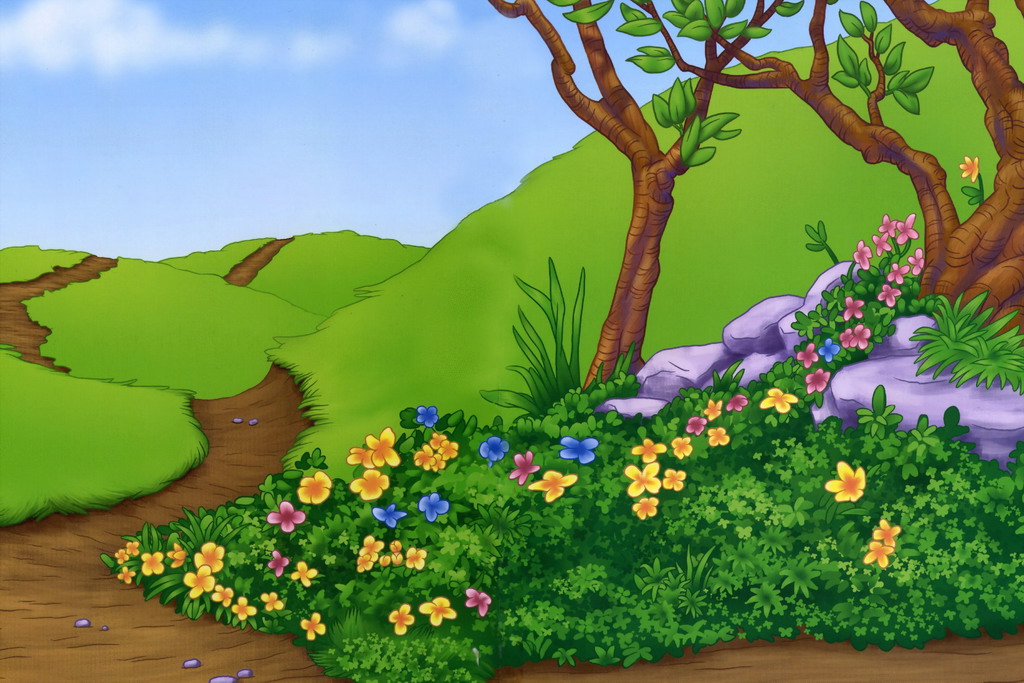 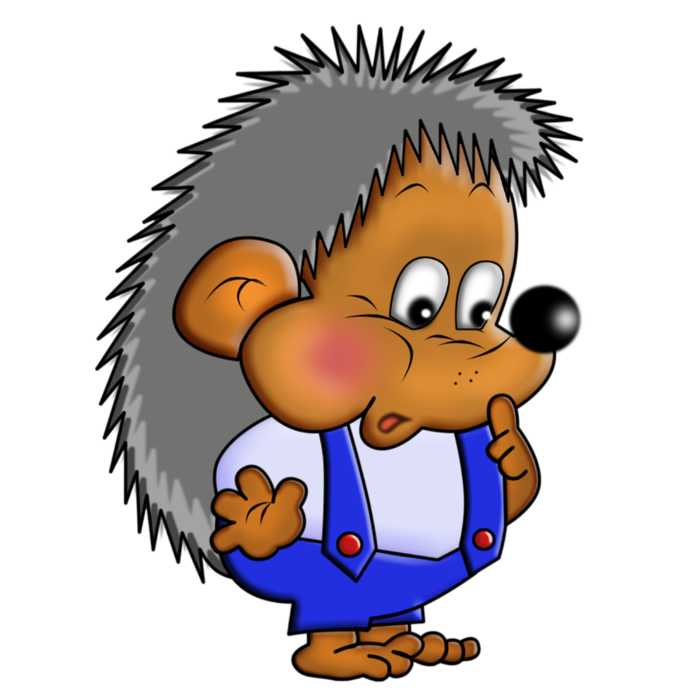 7
9
8
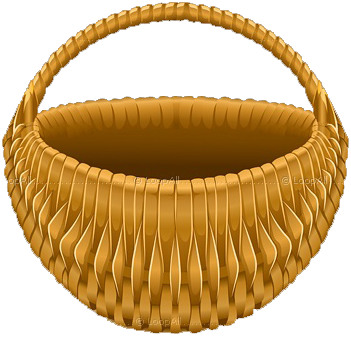 17 - 9
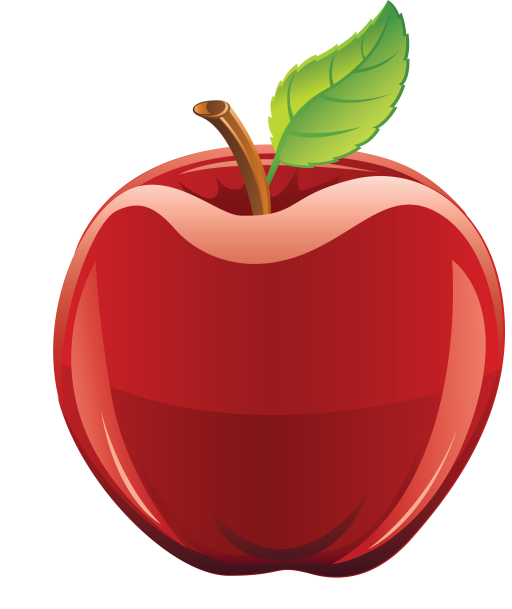 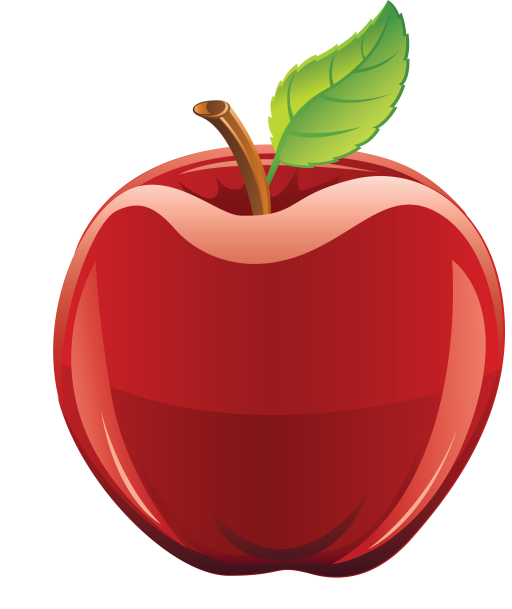 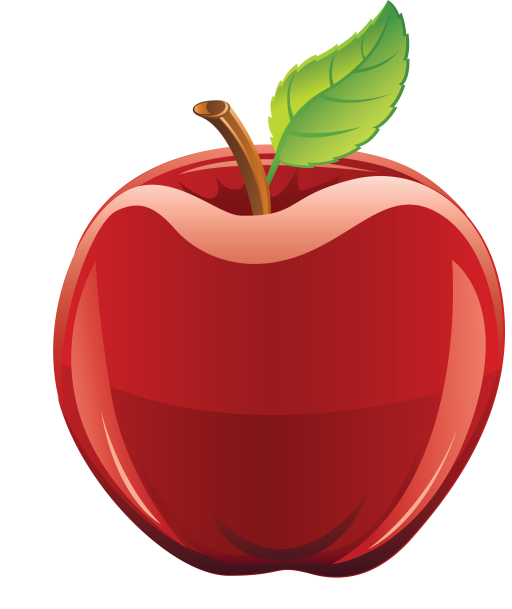 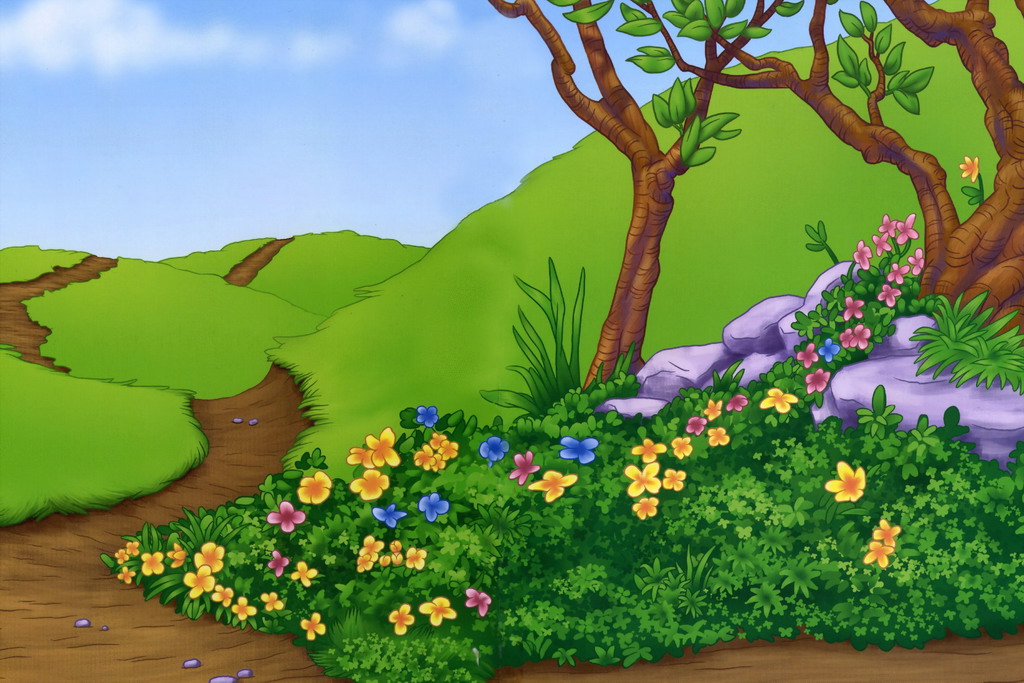 8
9
7
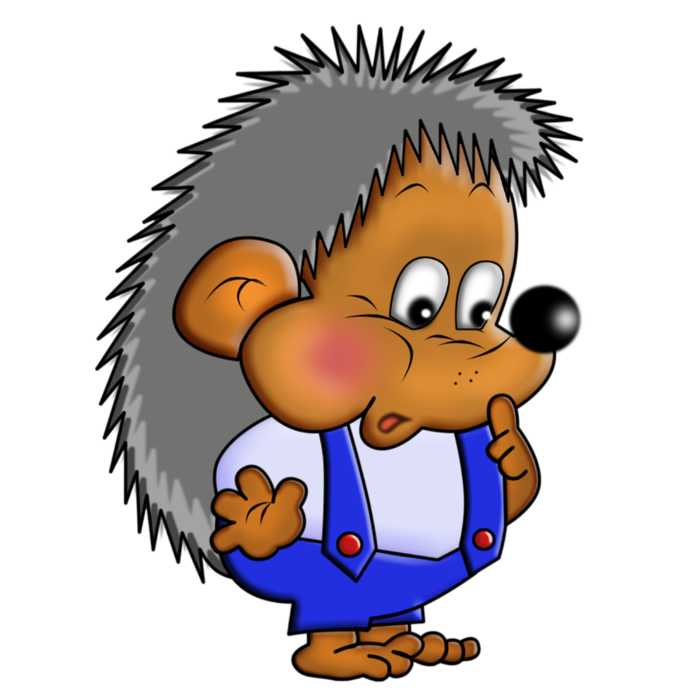 16 - 8
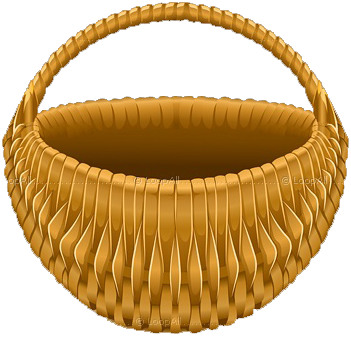 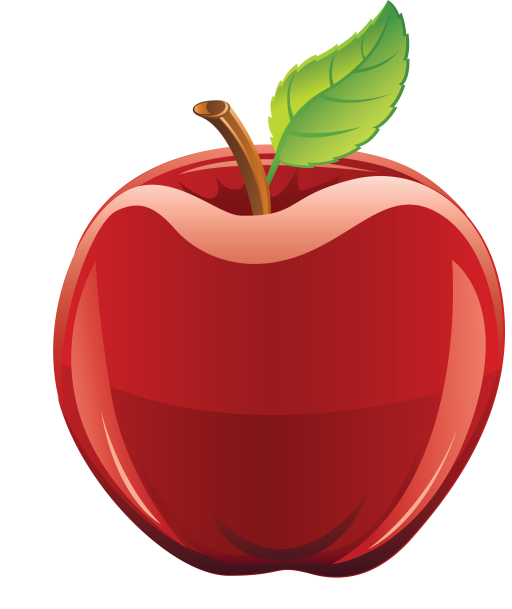 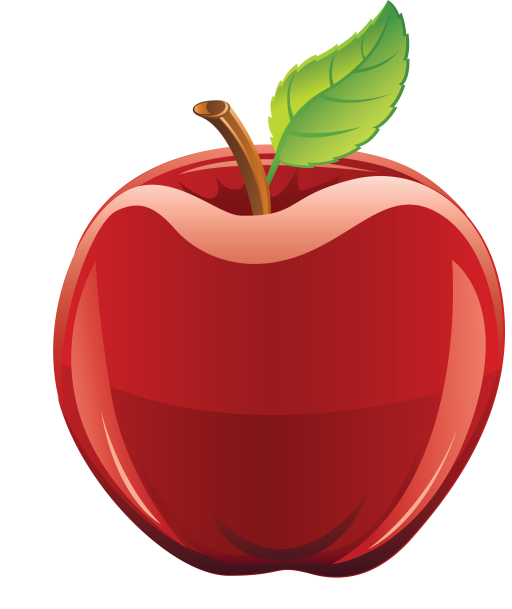 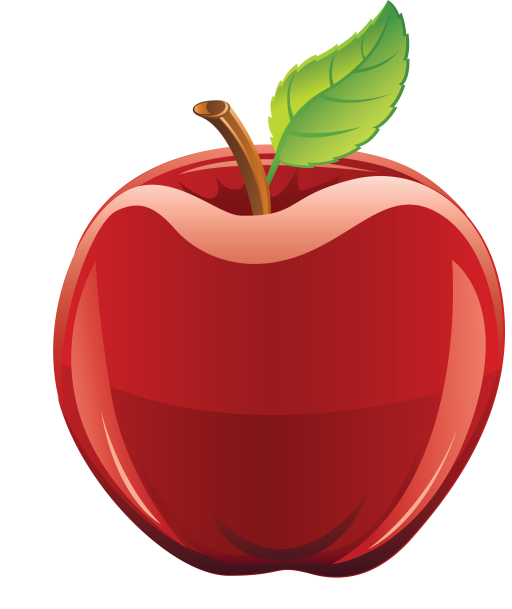 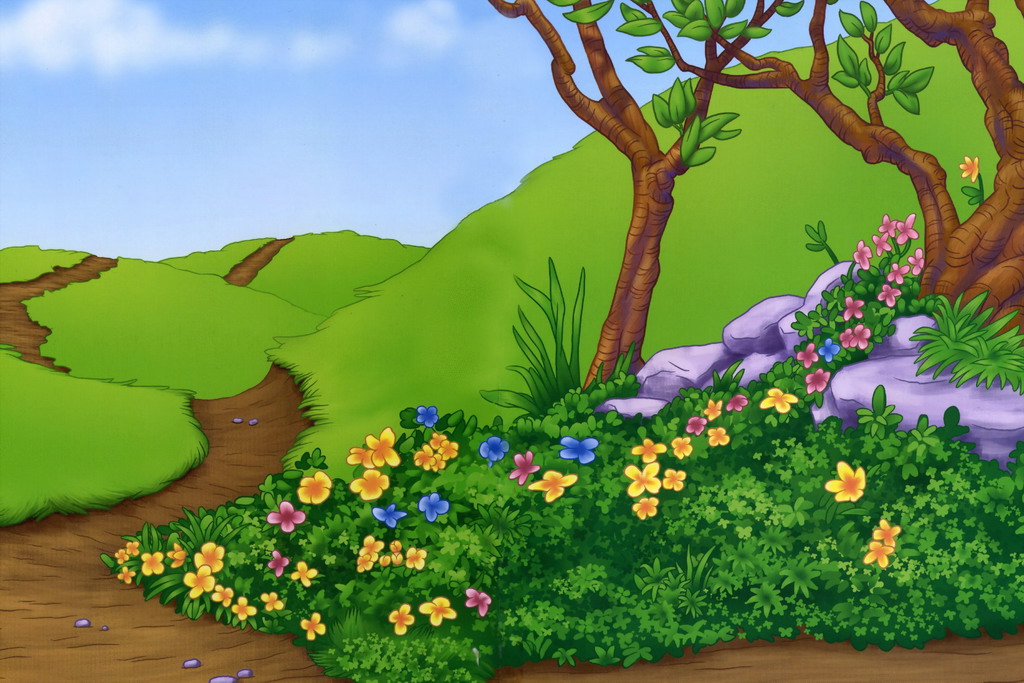 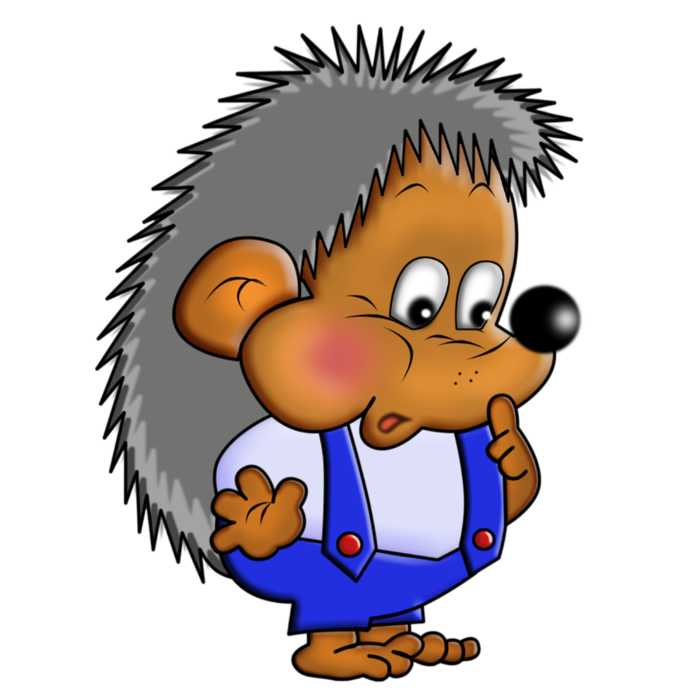 3
4
5
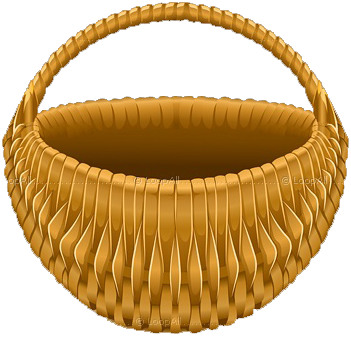 14 - 9
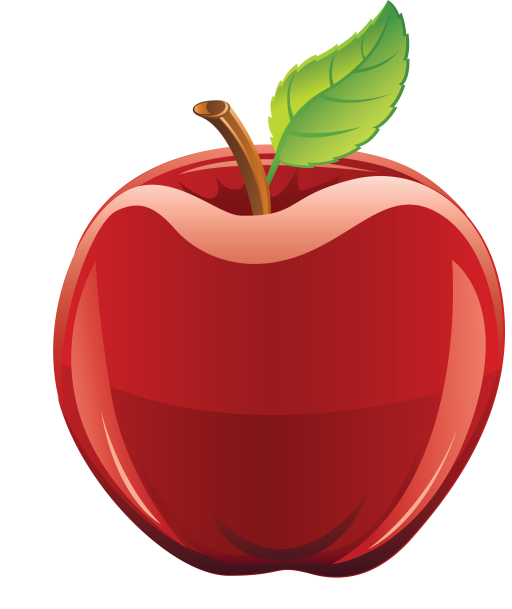 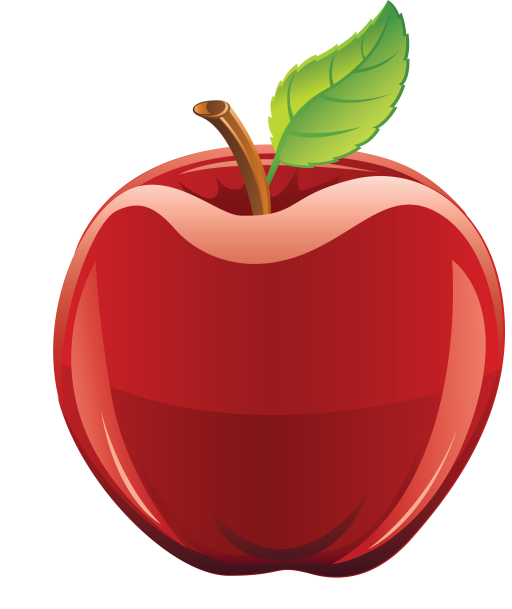 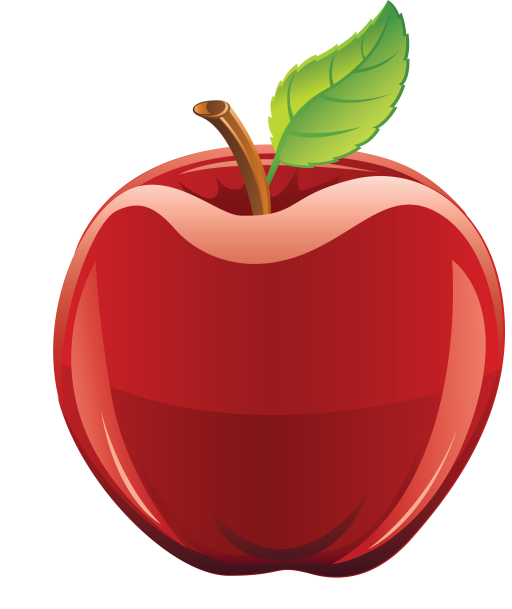 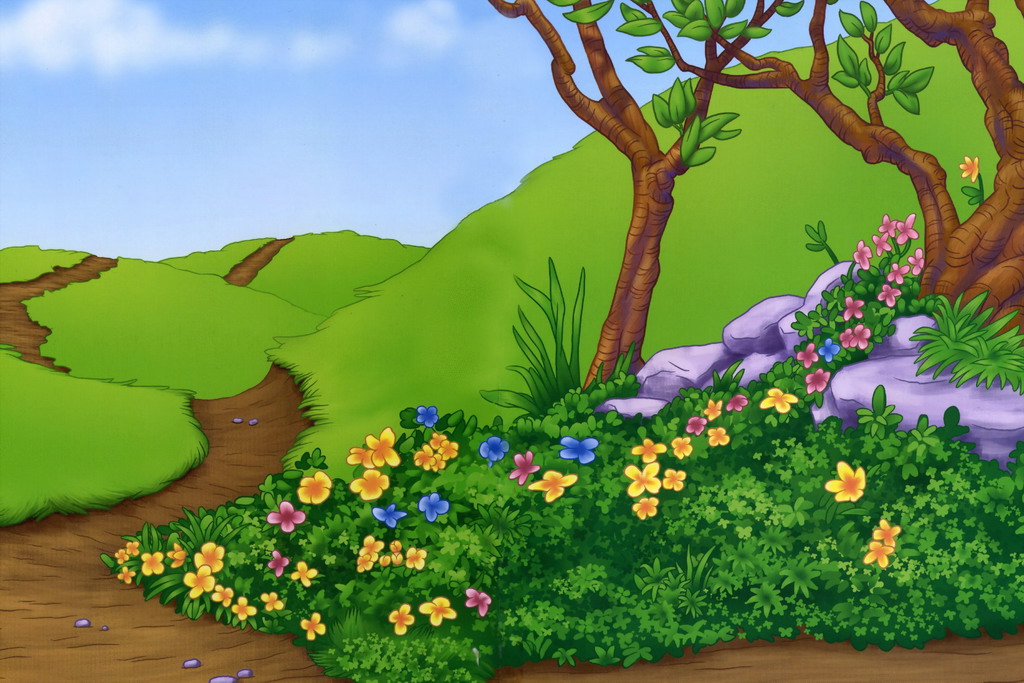 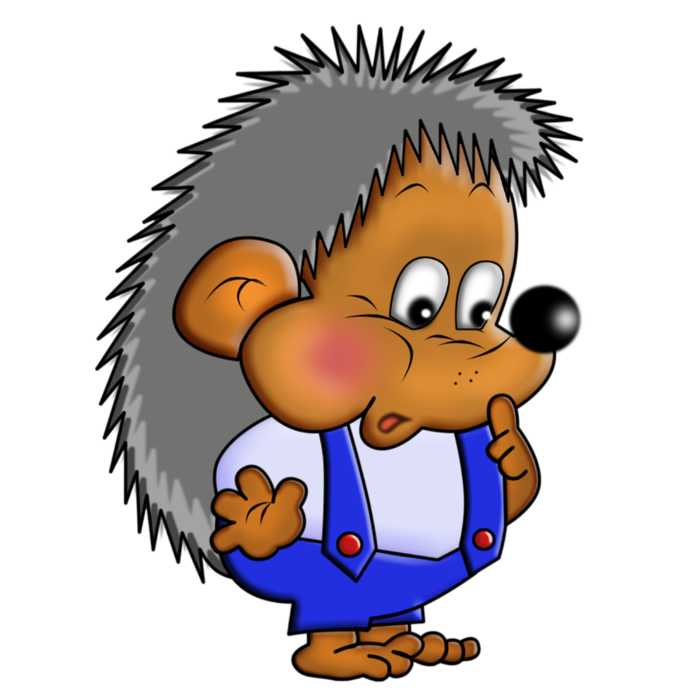 13
14
12
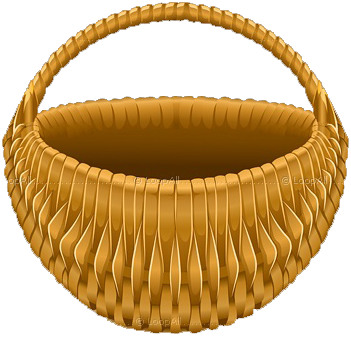 7 + 5
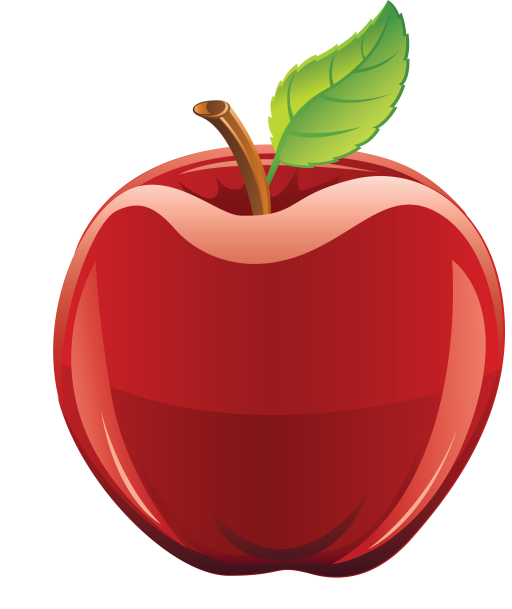 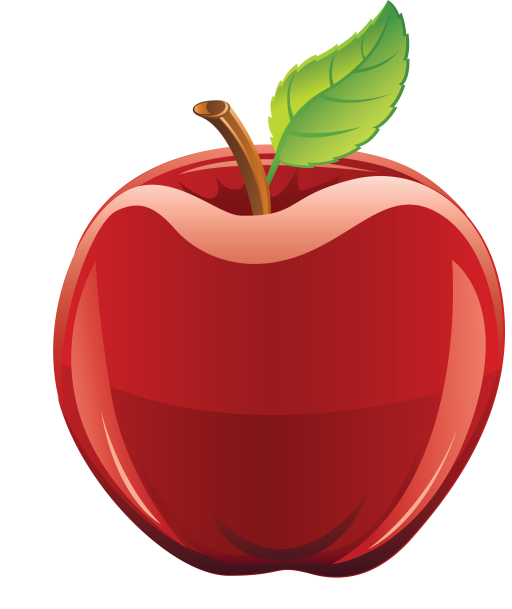 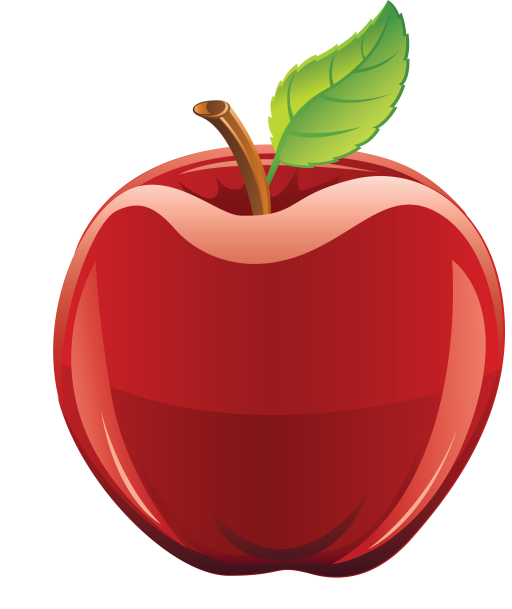 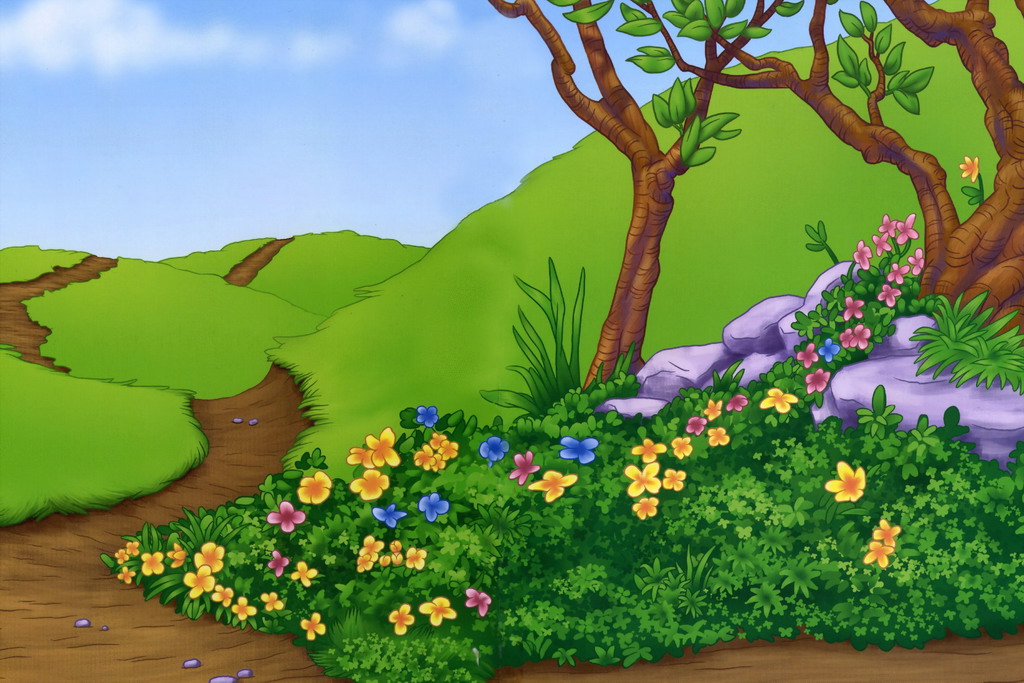 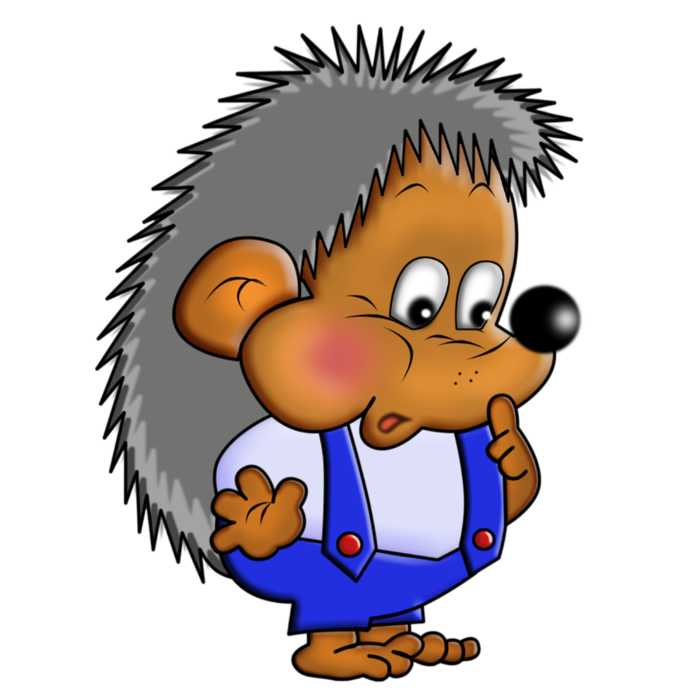 11
13
12
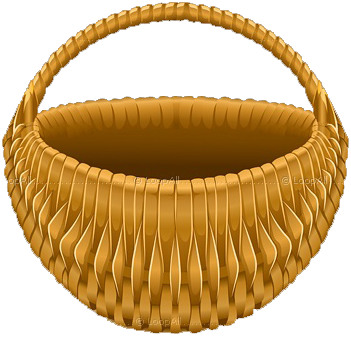 6 + 6
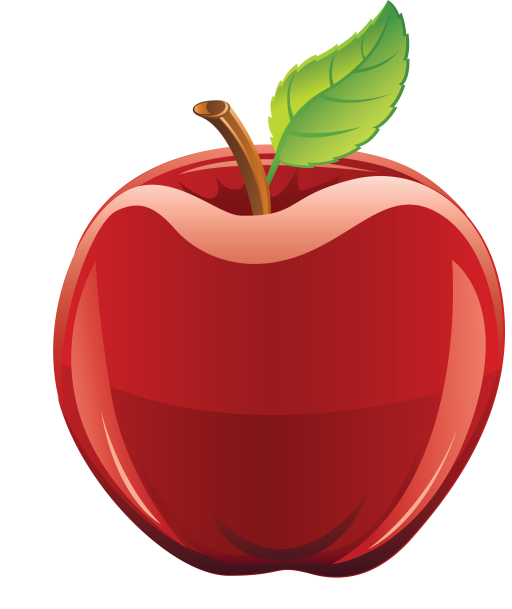 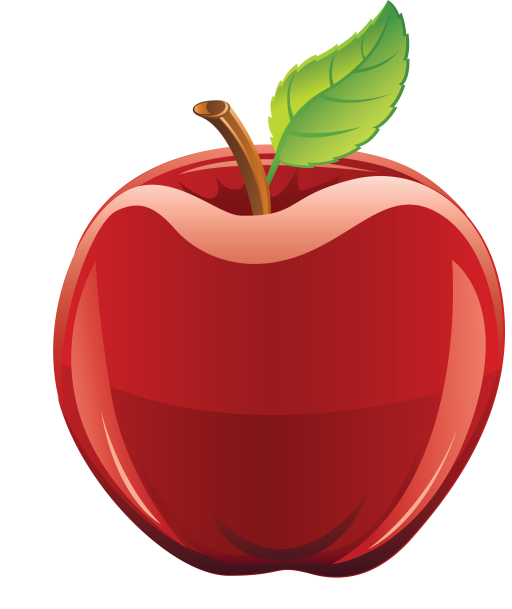 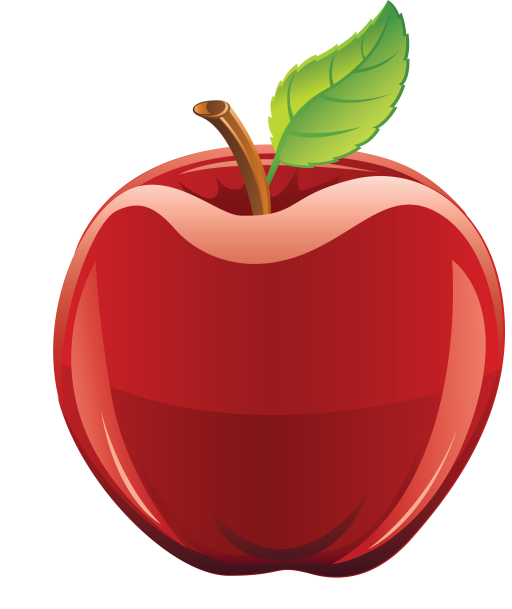 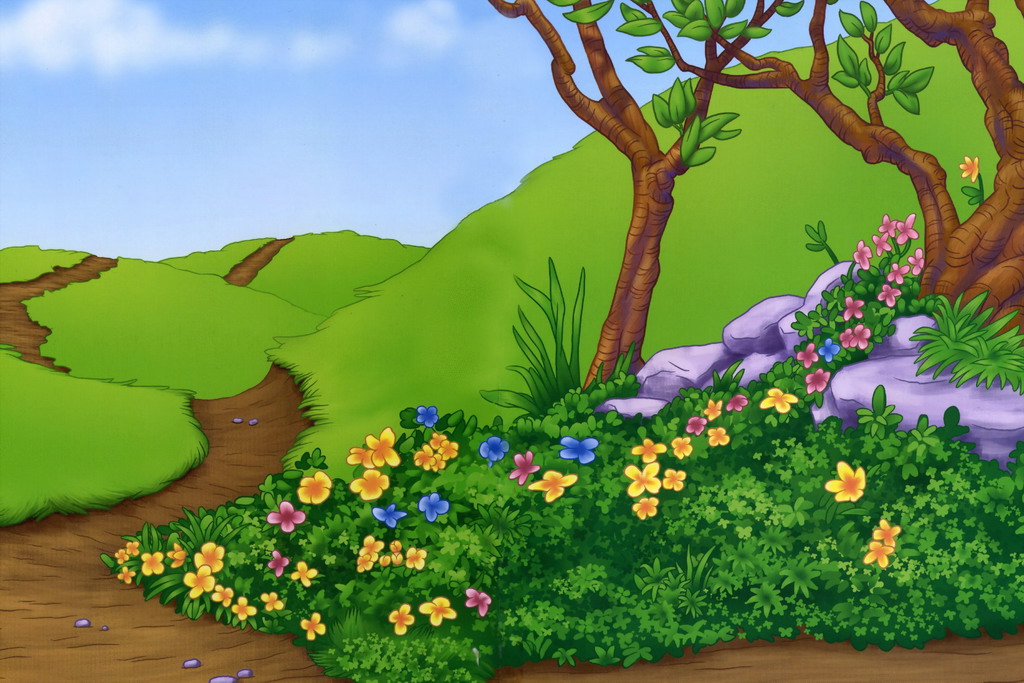 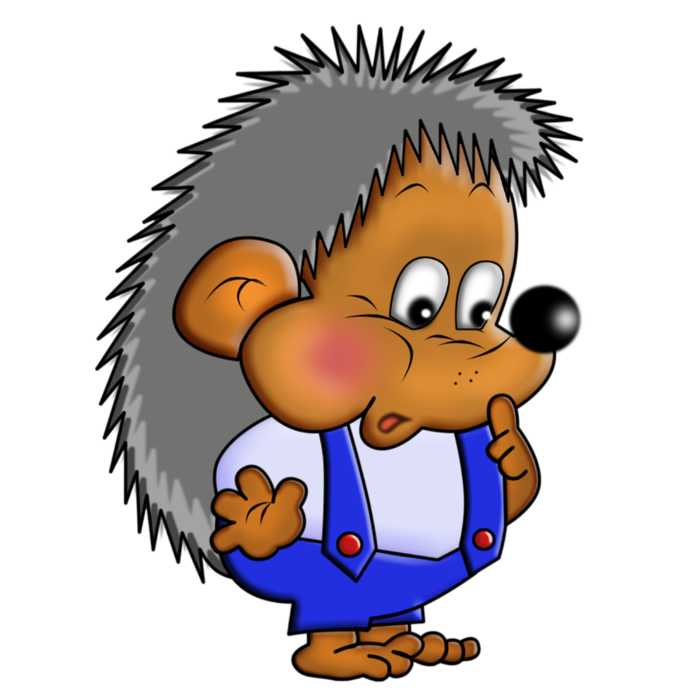 7
8
6
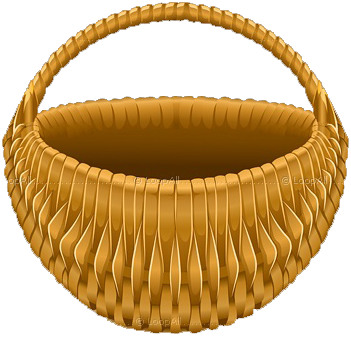 13 - 7
Дякую за допомогу!
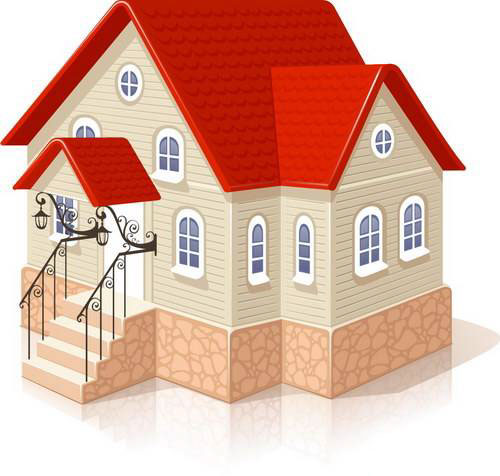 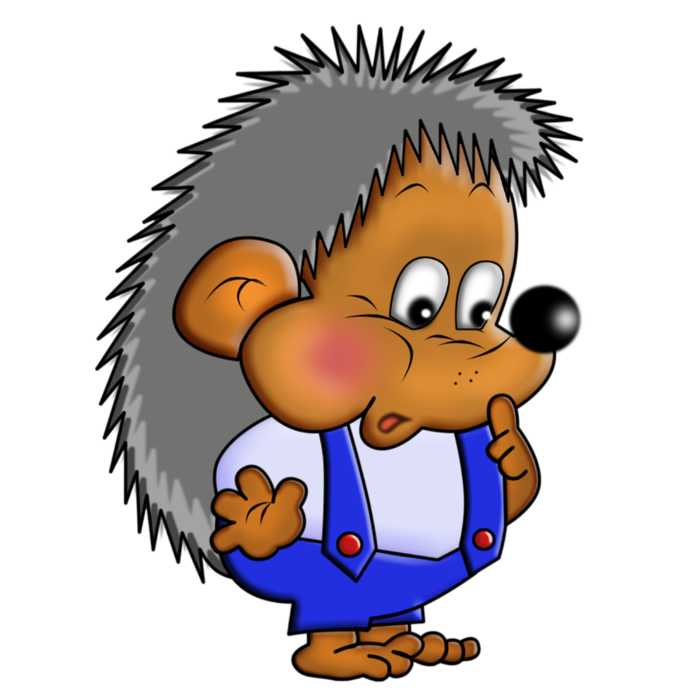 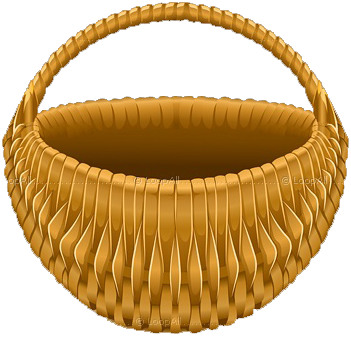 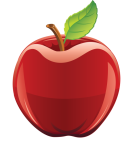 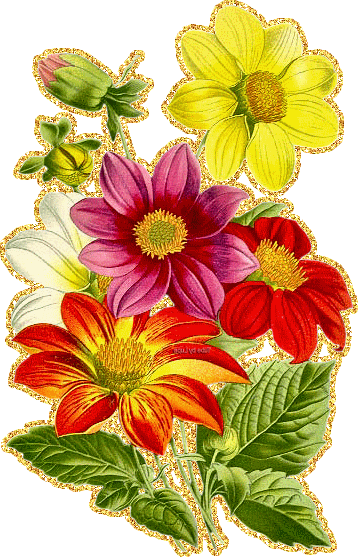 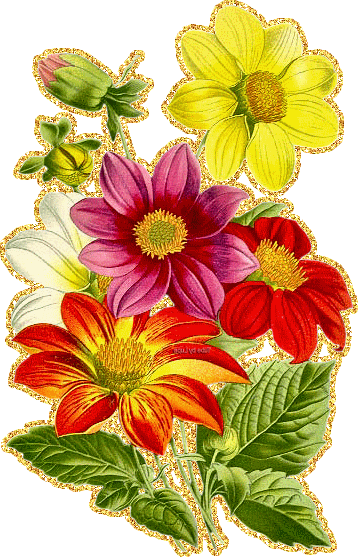 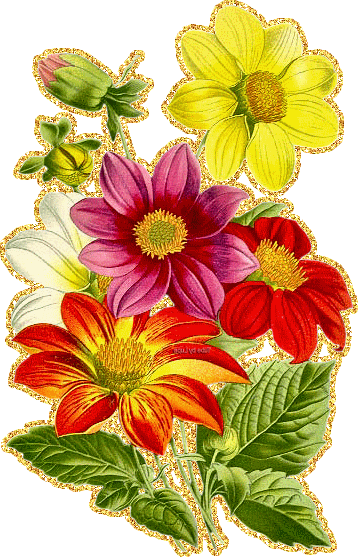 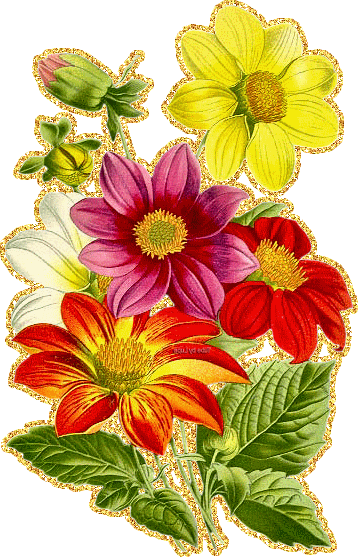 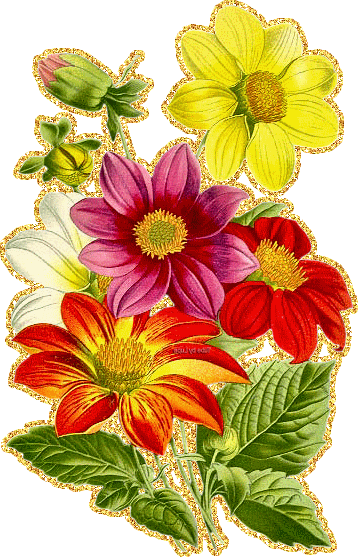 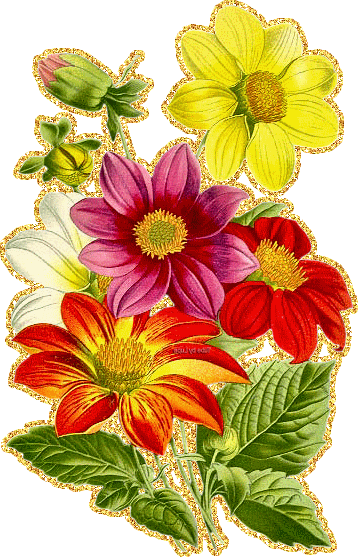 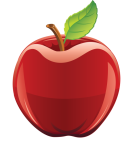 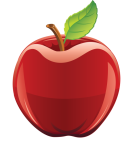 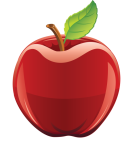 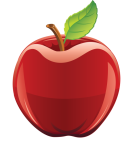 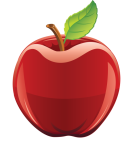 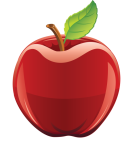